La pasión según Spinoza
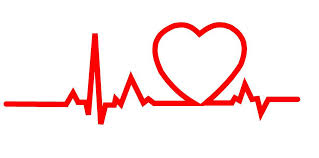 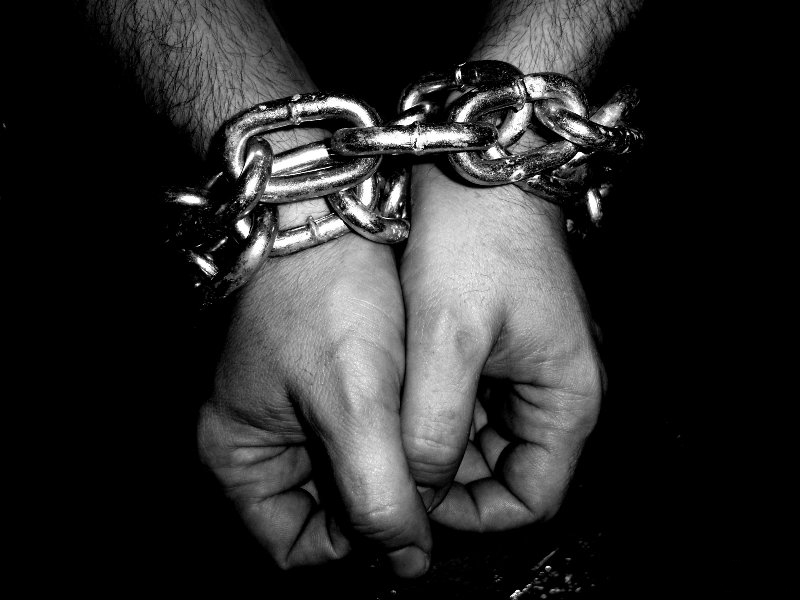 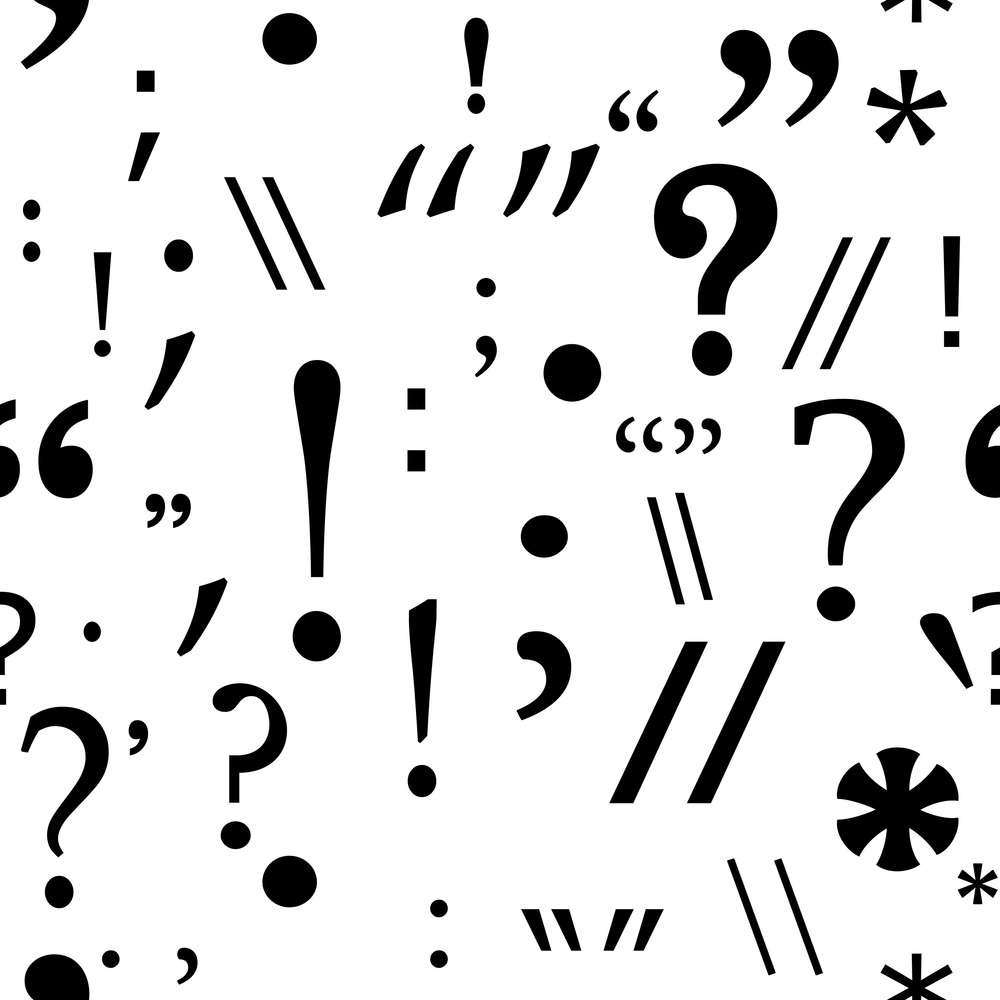 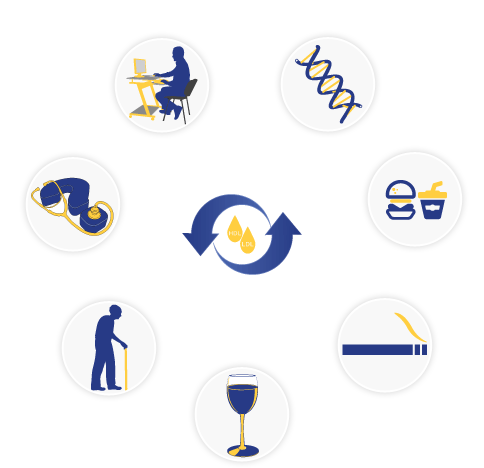 El hombre es esclavo de las pasiones y sólo percibe los efectos o signos e ignora las causas
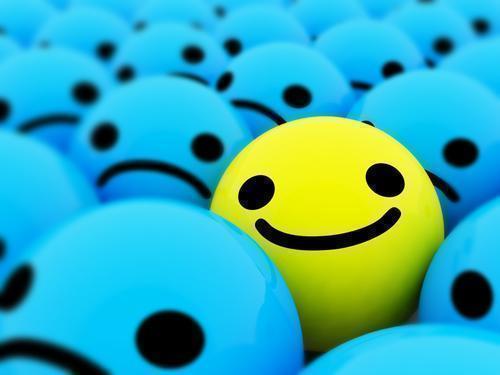 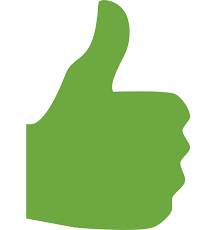 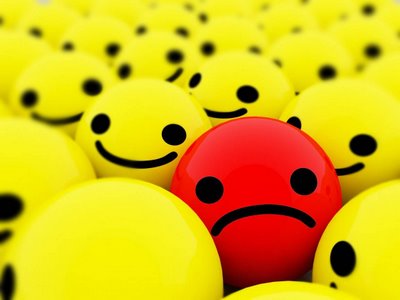 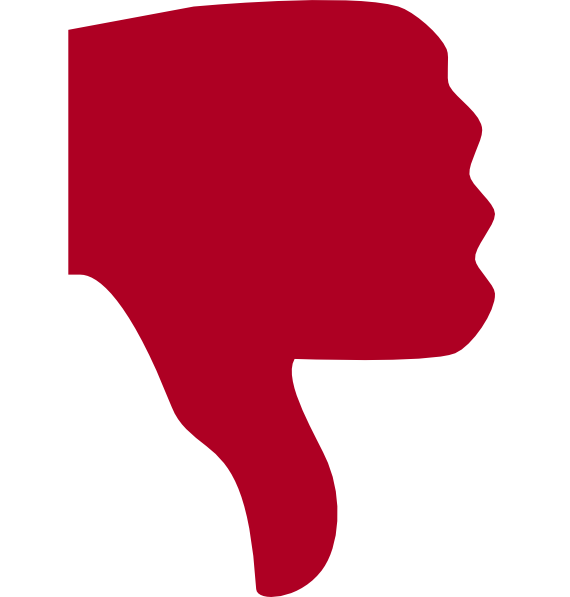 Dos pasiones primarias que fundamentarán todas las demás: la alegría, que se define como “una pasión por la que el alma pasa a una mayor perfección” y la tristeza, definida como “una pasión por la que el alma pasa a una menor"
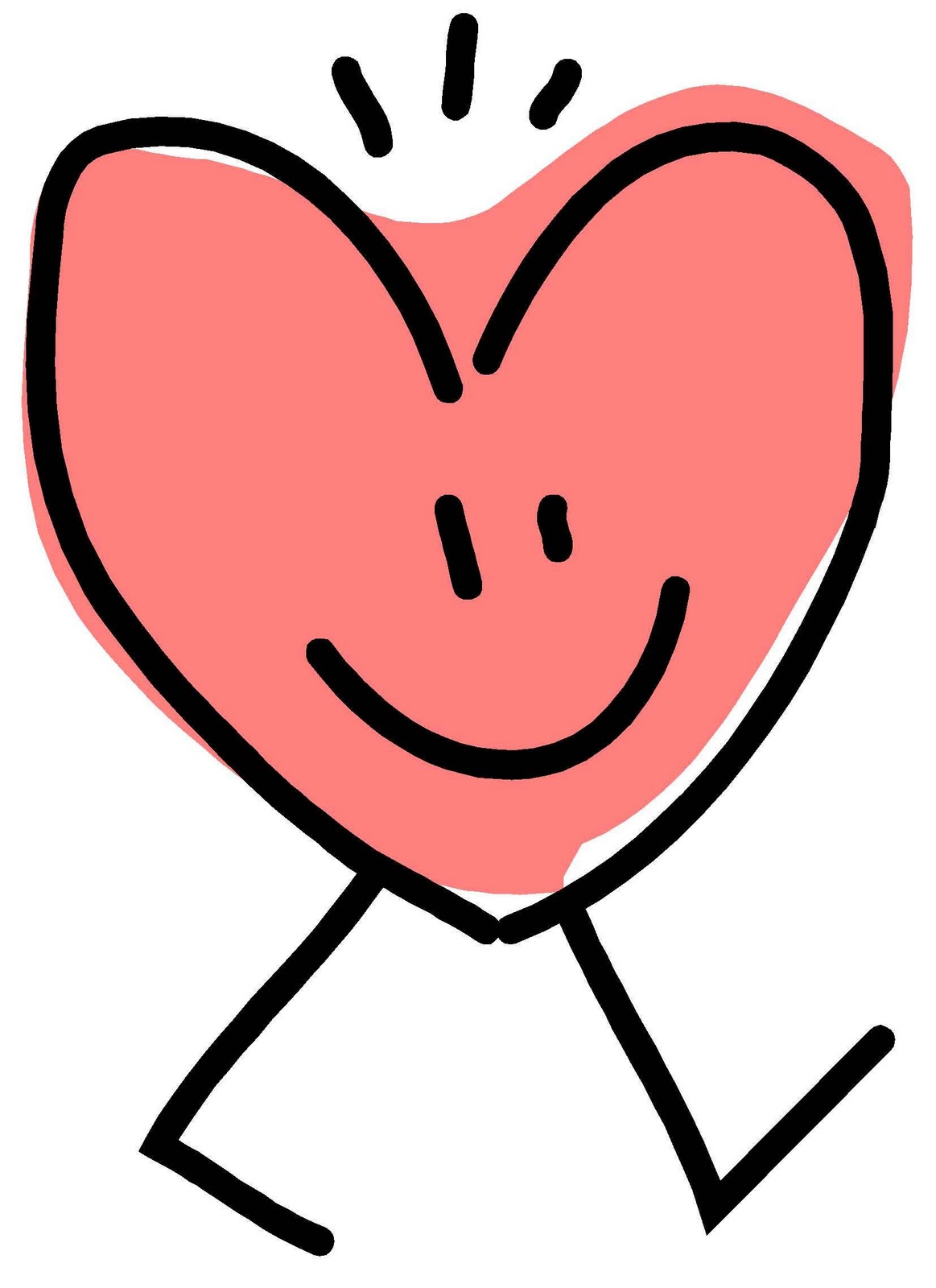 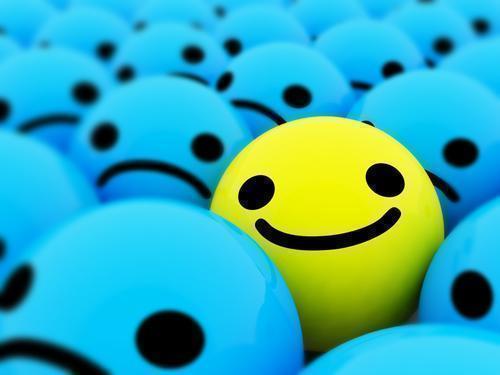 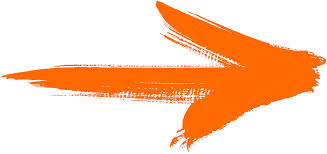 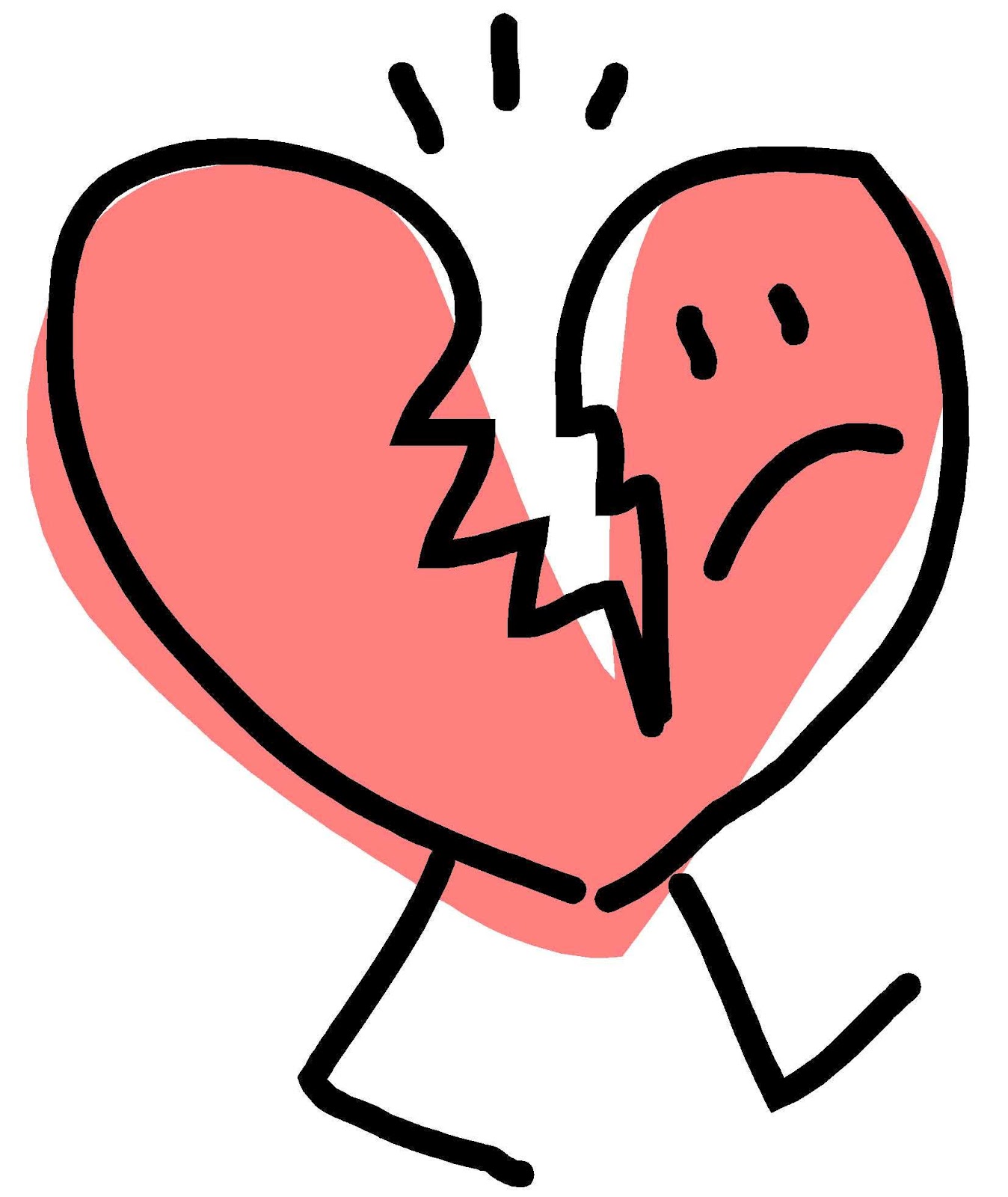 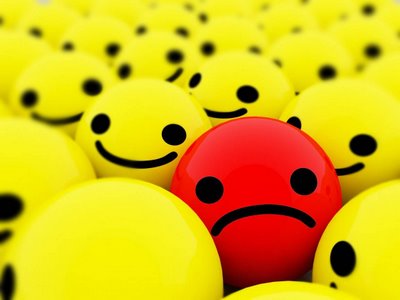 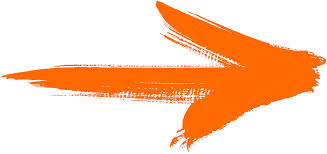 El amor nace de la alegría y el odio de la tristeza
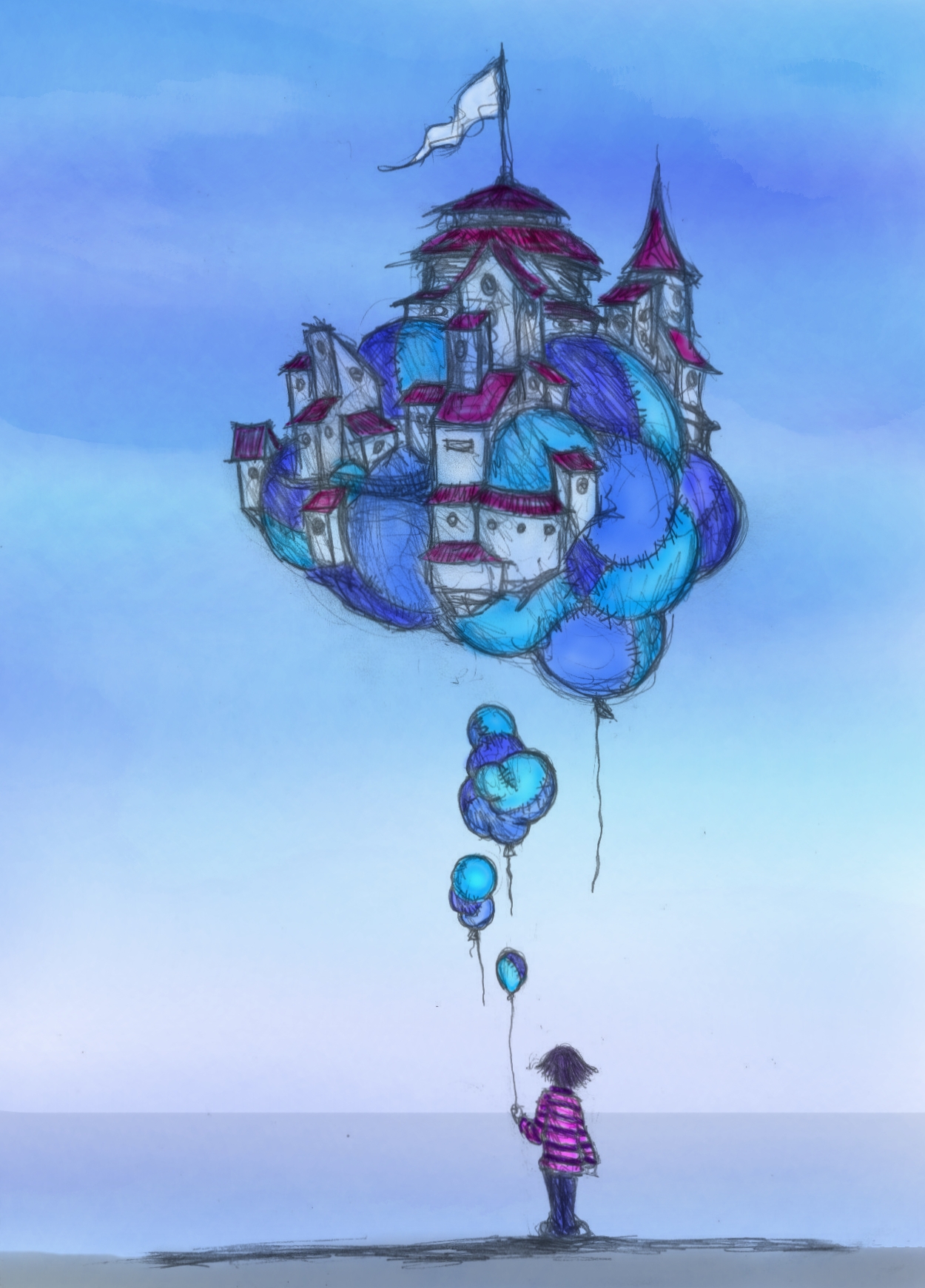 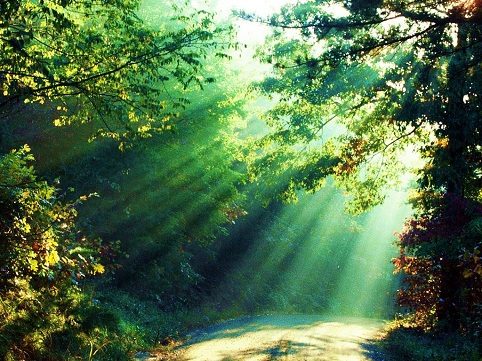 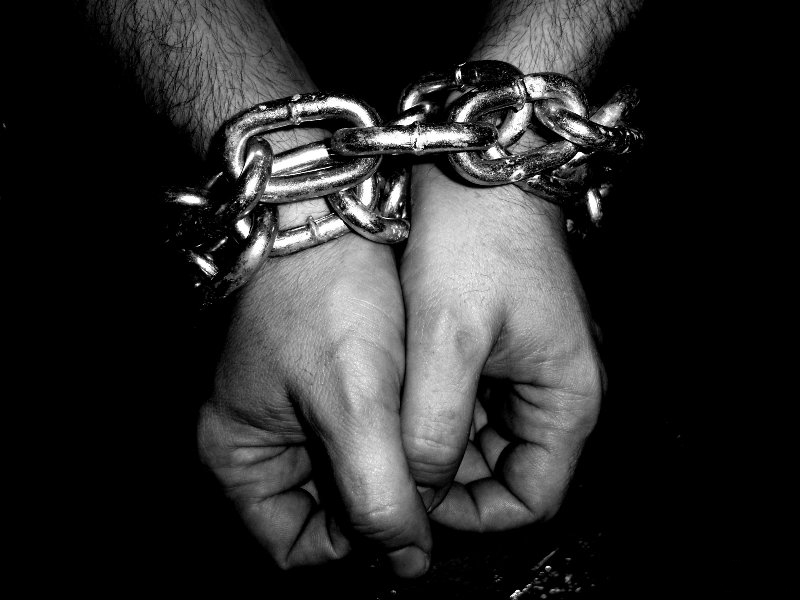 La pasión nace de la imaginación y pertenece a la naturaleza siendo esclavos de ella
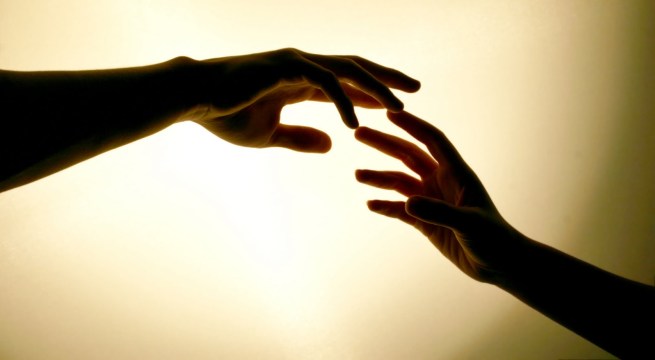 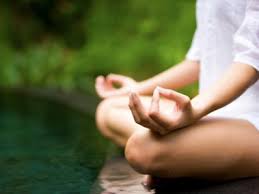 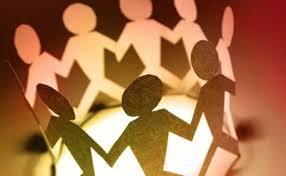 Las pasiones son formas de relacionarse con el sujeto mismo y con los otros
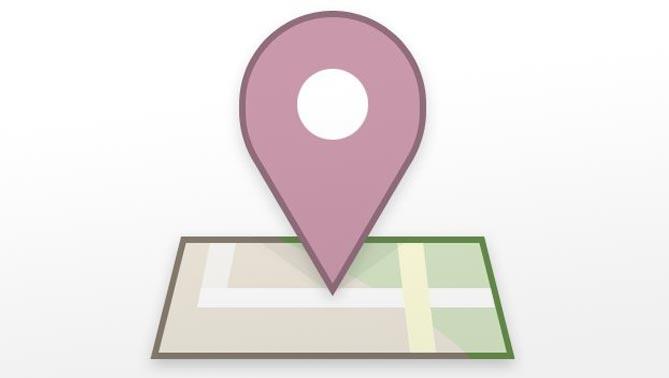 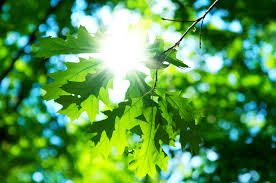 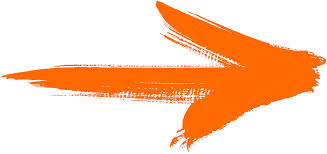 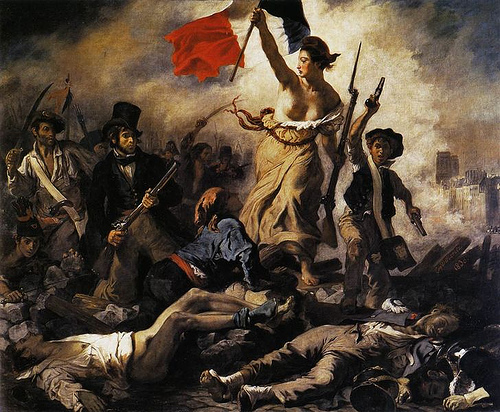 Spinoza busca el lugar del humano en la naturaleza, ya que su libertad está denotada por los eventos naturales
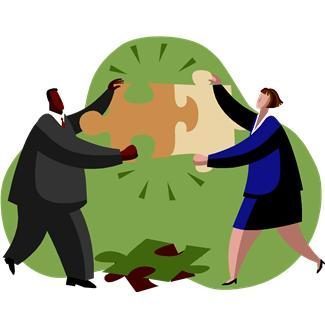 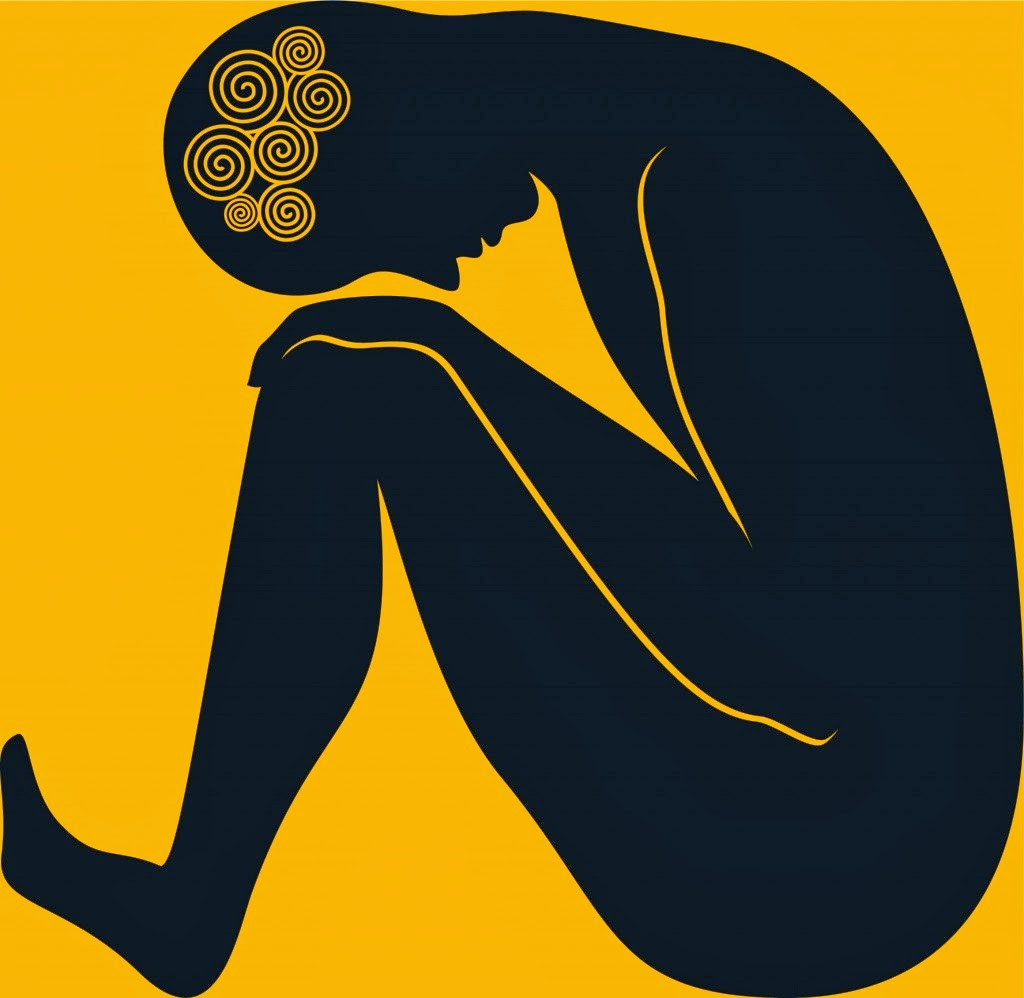 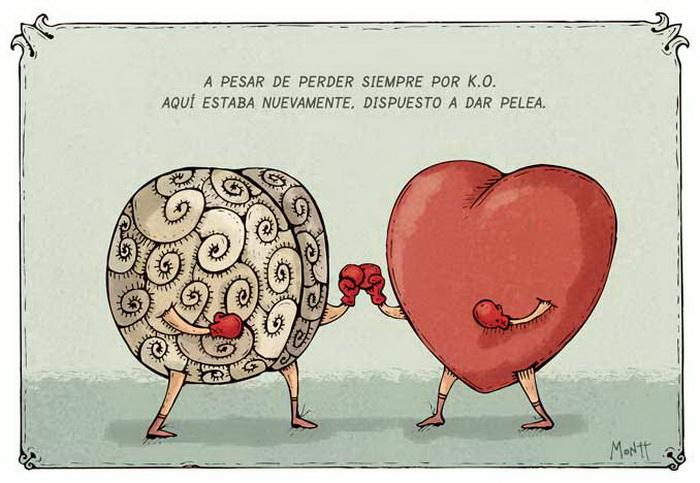 Spinoza se opone a separar la razón de la pasión, la mente del cuerpo, la voluntad del deseo, y el altruismo del amor propio.
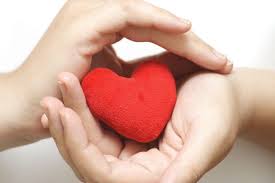 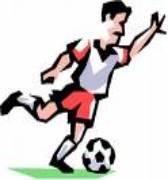 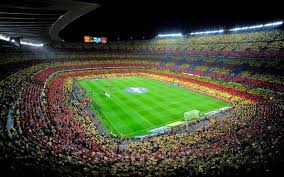 El afecto se divide en acciones y pasiones
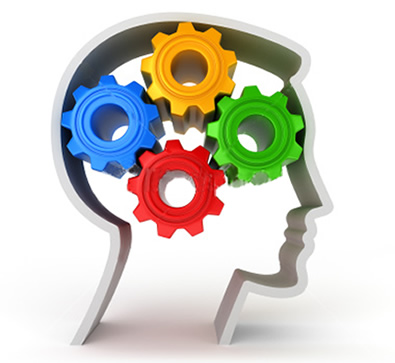 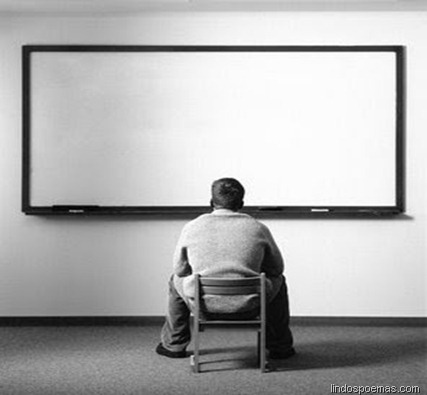 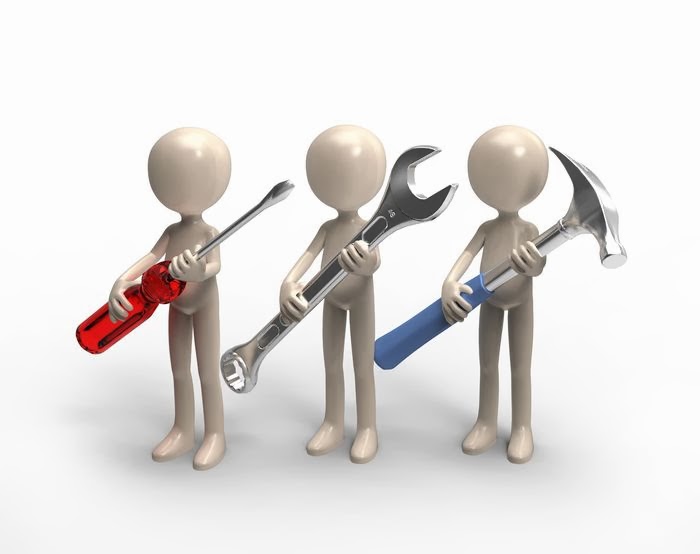 Spinoza busca comprender las pasiones para tomar mayor conciencia de ellas y utilizarlas en el desarrollo de la potencia de ser.
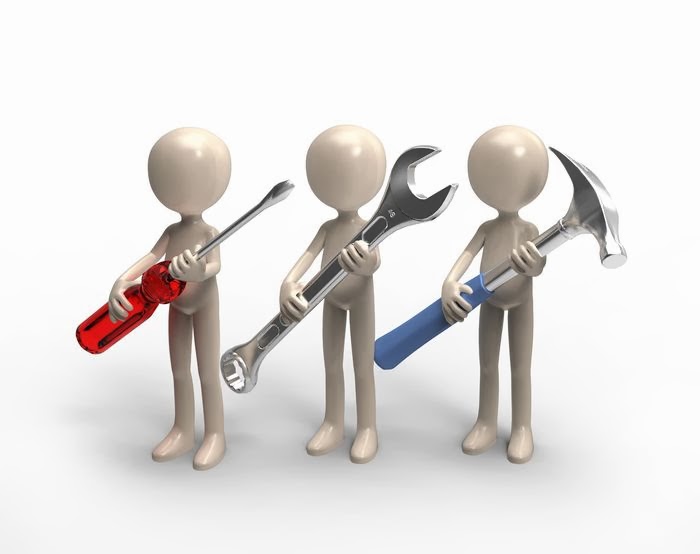 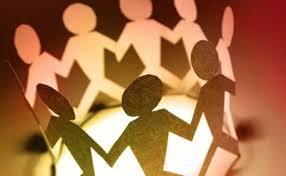 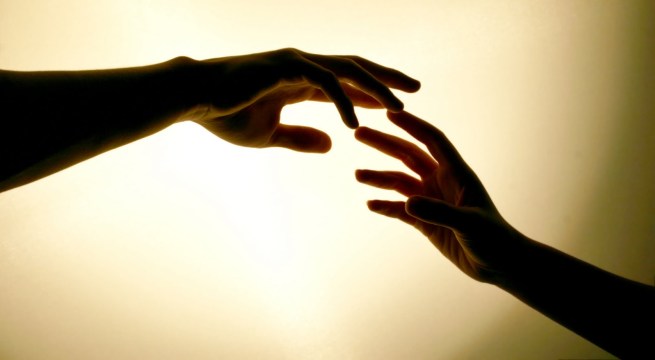 Las pasiones son la materia que utilizan los ciudadanos que encuentran una “pasión común”, para transformar la vida solitaria de los hombres en una multitud.De esta manera, permite que el contrato social
Autores
Carmen García López
Alba Clara Mejía
Anthony Tufiño Armijos
Álvaro Manzanero Morán
Fernando Lucena Caballero
Miguel Serrano Ballesteros
Paloma Garre Acebes 
Iván López Roldán
Irene García López